THE GREAT EXCHANGEThe Emerging Church
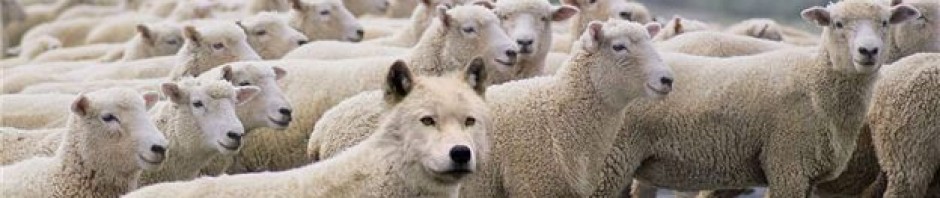 JoLynn Gower
352-2458   493-6151
jgower@guardingthetruth.org
THE TRUTH ABOUT THE TRUTH
Our study has made one thing abundantly clear:  those in the emergent church have lost a grip on the truth of God’s word; consequently they have been led astray
Isaiah 47:10  "You felt secure in your and said, ‘no one sees me,‘  Your wisdom and your knowledge, they have deluded you;  for you have said in your heart,  'I am, and there is no one besides me.' 
Colossians 2:1-4  For I want you to know how great a struggle I have on your behalf and for those who are at Laodicea, and for all those who have not personally seen my face, that their hearts may be encouraged, having been knit together in love, and attaining to all the wealth that comes from the full assurance of understanding, resulting in a true knowledge of God's mystery, that is, Christ Himself, in whom are hidden all the treasures of wisdom and knowledge.  I say this so that no one will delude you with persuasive argument.
WHAT IS TRUE ABOUT THE WORD
GOD’S WORD IS THE WORD OF TRUTH
Psalm 119:160  The sum of Your word is truth, and every one of Your righteous ordinances is everlasting.
Truth: emeth: completely trustworthy
John 17:15-17  "I do not ask You to take them out of the world, but to keep them from the evil one. They are not of the world, even as I am not of the world. Sanctify them in the truth; Your word is truth.” 
Truth: aletheia: certain beyond any doubt
IF YOU DO NOT BELIEVE THAT GOD’S WORD               IS TRUE BEYOND ANY DOUBT,
[Speaker Notes: No]
THE PERSON OF TRUTH
John 14:6  "If I go and prepare a place for you, I will come again and receive you to Myself, that where I am, there you may be also.  And you know the way where I am going." [5] Thomas said to Him, "Lord, we do not know where You are going, how do we know the way?”  Jesus said to him, "I am the way, and the truth, and the life; no one comes to the Father but through Me.” 
Way: hodos: path
Life: zoe: vitality
John 1:15-17  John testified about Him and cried out, saying, "This was He of whom I said, 'He who comes after me has a higher rank than I, for He existed before me.’”  For of His fullness we have all received, and grace upon grace.  For the Law was given through Moses; grace and truth were realized through Jesus Christ.
THE SPIRIT OF TRUTH
John 14:16-17  “I will ask the Father, and He will give you another Helper, that He may be with you forever; that is the Spirit of truth, whom the world cannot receive, because it does not see Him or know Him, but you know Him because He abides with you and will be in you.” 
1 John 5:6-8  This is the One who came by water and blood, Jesus Christ; not with the water only, but with the water and with the blood. It is the Spirit who testifies, because the Spirit is the truth. For there are three that testify: the Spirit and the water and the blood; and the three are in agreement. 
John 15:26  "When the Helper comes, whom I will send to you from the Father, that is the Spirit of truth who proceeds from the Father, He will testify about Me…”
THE PILLAR AND FOUNDATION
1 Timothy 3:15  I am writing these things to you, hoping to come to you before long; but in case I am delayed, I write so that you will know how one ought to conduct himself in the household of God, which is the church of the living God, the pillar and support of the truth. 
Support: hedraiomai: basis, grounding
Mark 8:34-38  And He summoned the crowd with His disciples, and said to them, "If anyone wishes to come after Me, he must deny himself, and take up his cross and follow Me. For whoever wishes to save his life will lose it, but whoever loses his life for My sake and the gospel's will save it. For what does it profit a man to gain the whole world, and forfeit his soul? For what will a man give in exchange for his soul? For whoever is ashamed of Me and My words in this adulterous and sinful generation, the Son of Man will also be ashamed of him when He comes in the glory of His Father with the holy angels.”
THE WARNING FROM JOHN 8
John 8:44-47  "You are of your father the devil, and you want to do the desires of your father. He was a murderer from the beginning, and does not stand in the truth because there is no truth in him. Whenever he speaks a lie, he speaks from his own nature, for he is a liar and the father of lies. But because I speak the truth, you do not believe Me.  Which one of you convicts Me of sin? If I speak truth, why do you not believe Me? He who is of God hears the words of God; for this reason you do not hear them, because you are not of God." 
1 John 2:22-23  Who is the liar but the one who denies that Jesus is the Christ? This is the antichrist, the one who denies the Father and the Son.  Whoever denies the Son does not have the Father; the one who confesses the Son has the Father also. 
John 5:22-23  “For not even the Father judges anyone, but He has given all judgment to the Son, so that all will honor the Son even as they honor the Father. He who does not honor the Son does not honor the Father who sent Him.”
OUR JOB
2 Timothy 2:15-16  Be diligent to present yourself approved to God as a workman who does not need to be ashamed, accurately handling the word of truth.  But avoid worldly and empty chatter, for it will lead to further ungodliness…
1 Timothy 6:20-21  O Timothy, guard what has been entrusted to you, avoiding worldly and empty chatter and the opposing arguments of what is falsely called "knowledge"— which some have professed and thus gone astray from the faith.    Grace be with you.